System ubezpieczeń społecznych
Zielona Góra, 9 czerwca 2022 r.
Agnieszka Kazoń
Anna Muchewicz
[Speaker Notes: Slajd tytułowy. Do tworzenia slajdów zalecamy stosowanie zamieszczonych ramek zgodnie z ich opisem. Elementy graficzne oraz logo ZUS są stałymi elementami szablonu slajdu i nie podlegają modyfikacji. Prosimy o zachowanie zastosowanej czcionki Calibri.]
System ubezpieczeń społecznych
Cel ubezpieczeń
Ubezpieczenia społeczne  zapewnią Ci pieniądze,
gdy nie będziesz mógł pracować,  np. z powodu choroby,  macierzyństwa czy wieku.
[Speaker Notes: Slajd z treścią wariant z krótkim tytułem, układ poziomy. W szablonie zamieszczono kilka podstawowych układów kompozycji treści (slajdy 4-7). Do tworzenia slajdów zalecamy stosowanie zamieszczonych ramek zgodnie z ich opisem. W razie konieczności (np. gdy trzeba zamieścić obszerną tabelę, skomplikowany wykres itp.) można zastosować pusty slajd 8. Elementy graficzne na dole i na górze slajdu („chorągiewki”) oraz logo ZUS są stałymi elementami szablonu i nie podlegają modyfikacji. Prosimy o zachowanie zastosowanej czcionki Calibri. Warto dostosować w tym względzie teksty i inne elementy wklejone z innych prezentacji czy np. z plików Worda.]
System ubezpieczeń społecznych
ZUS nie tworzy prawa
ZUS nie ma wpływu na wysokość:
składek na ubezpieczenia  społeczne, ale musi je zbierać  
i zapisywać na kontach;
świadczeń, ale musi je prawidłowo  obliczyć i wypłacić.
Parlament określa:
wysokość składek  na ubezpieczenia;
zasady obliczania  świadczeń.
[Speaker Notes: Slajd z treścią, wariant z dłuższym tytułem, układ poziomy. W szablonie zamieszczono kilka podstawowych układów kompozycji treści (slajdy 4-7). Do tworzenia slajdów zalecamy stosowanie zamieszczonych ramek zgodnie z ich opisem. W razie konieczności (np. gdy trzeba zamieścić obszerną tabelę, skomplikowany wykres itp.) można je przesunąć bądź zastosować pusty slajd 8. Elementy graficzne na dole i na górze slajdu („chorągiewki”) oraz logo ZUS są stałymi elementami szablonu i nie podlegają modyfikacji. Prosimy o zachowanie zastosowanej czcionki Calibri. Warto dostosować w tym względzie teksty i inne elementy wklejone z innych prezentacji czy np. z plików Worda.]
System ubezpieczeń społecznych
Ze świadczeń z ubezpieczenia społecznego korzystamy przez całe życie…
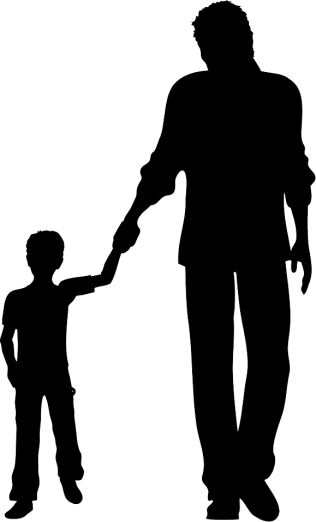 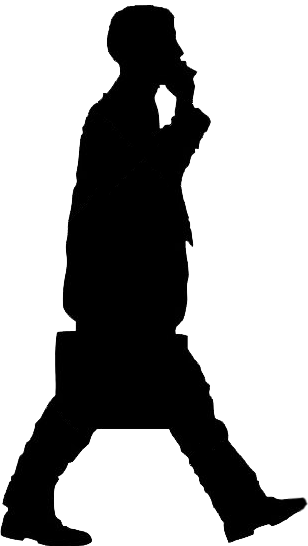 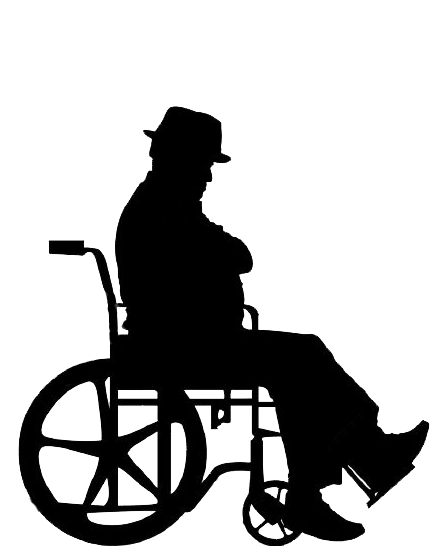 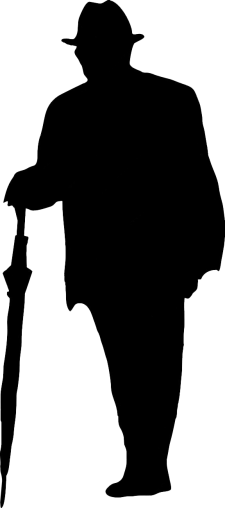 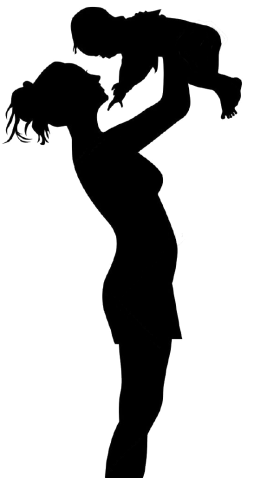 zasiłek macierzyński
zasiłek opiekuńczy
renta rodzinna
 zasiłek chorobowy
 świadczenie rehabilitacyjne
 rehabilitacja lecznicza
odszkodowania powypadkowe
 renta z tytułu niezdolności do pracy 
 emerytura
 zasiłek pogrzebowy
System ubezpieczeń społecznych
System ubezpieczeń społecznych
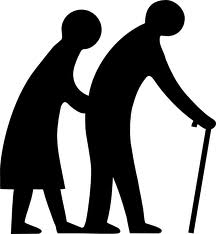 ryzyko starości

ryzyko niezdolności do pracy

macierzyństwo i ryzyko choroby

ryzyko wypadku przy pracy
ubezpieczenie emerytalne

ubezpieczenie rentowe

ubezpieczenie chorobowe

ubezpieczenie wypadkowe
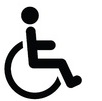 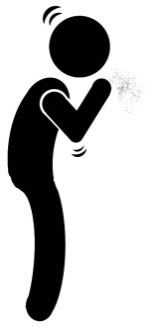 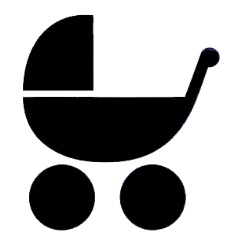 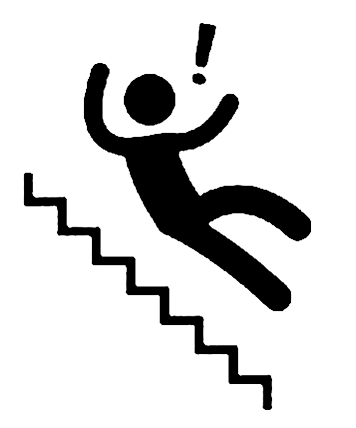 [Speaker Notes: Slajd z treścią wariant z krótkim tytułem, układ poziomy. W szablonie zamieszczono kilka podstawowych układów kompozycji treści (slajdy 4-7). Do tworzenia slajdów zalecamy stosowanie zamieszczonych ramek zgodnie z ich opisem. W razie konieczności (np. gdy trzeba zamieścić obszerną tabelę, skomplikowany wykres itp.) można zastosować pusty slajd 8. Elementy graficzne na dole i na górze slajdu („chorągiewki”) oraz logo ZUS są stałymi elementami szablonu i nie podlegają modyfikacji. Prosimy o zachowanie zastosowanej czcionki Calibri. Warto dostosować w tym względzie teksty i inne elementy wklejone z innych prezentacji czy np. z plików Worda.]
System ubezpieczeń społecznych
Klienci powszechnego systemu 					          ubezpieczeń społecznych
27,3 miliony 
ubezpieczonych, 
świadczeniobiorców 
i płatników składek
[Speaker Notes: Slajd z treścią wariant z krótkim tytułem, układ poziomy. W szablonie zamieszczono kilka podstawowych układów kompozycji treści (slajdy 4-7). Do tworzenia slajdów zalecamy stosowanie zamieszczonych ramek zgodnie z ich opisem. W razie konieczności (np. gdy trzeba zamieścić obszerną tabelę, skomplikowany wykres itp.) można zastosować pusty slajd 8. Elementy graficzne na dole i na górze slajdu („chorągiewki”) oraz logo ZUS są stałymi elementami szablonu i nie podlegają modyfikacji. Prosimy o zachowanie zastosowanej czcionki Calibri. Warto dostosować w tym względzie teksty i inne elementy wklejone z innych prezentacji czy np. z plików Worda.]
System ubezpieczeń społecznych
Uczestnicy powszechnego systemu
                ubezpieczeń społecznych to:
ubezpieczeni (ponad 16,5 mln):
m.in. pracownicy, zleceniobiorcy

świadczeniobiorcy (ponad 8,1 mln emerytów i rencistów):
m.in. emeryci, renciści, osoby, które pobierają zasiłki

płatnicy składek (ponad 2,7 mln):m.in. pracodawcy,  zleceniodawcy,
osoby, które prowadzą  działalność gospodarczą
[Speaker Notes: Slajd z treścią wariant z krótkim tytułem, układ poziomy. W szablonie zamieszczono kilka podstawowych układów kompozycji treści (slajdy 4-7). Do tworzenia slajdów zalecamy stosowanie zamieszczonych ramek zgodnie z ich opisem. W razie konieczności (np. gdy trzeba zamieścić obszerną tabelę, skomplikowany wykres itp.) można zastosować pusty slajd 8. Elementy graficzne na dole i na górze slajdu („chorągiewki”) oraz logo ZUS są stałymi elementami szablonu i nie podlegają modyfikacji. Prosimy o zachowanie zastosowanej czcionki Calibri. Warto dostosować w tym względzie teksty i inne elementy wklejone z innych prezentacji czy np. z plików Worda.]
System ubezpieczeń społecznych
Praca zarobkowa a ubezpieczenia
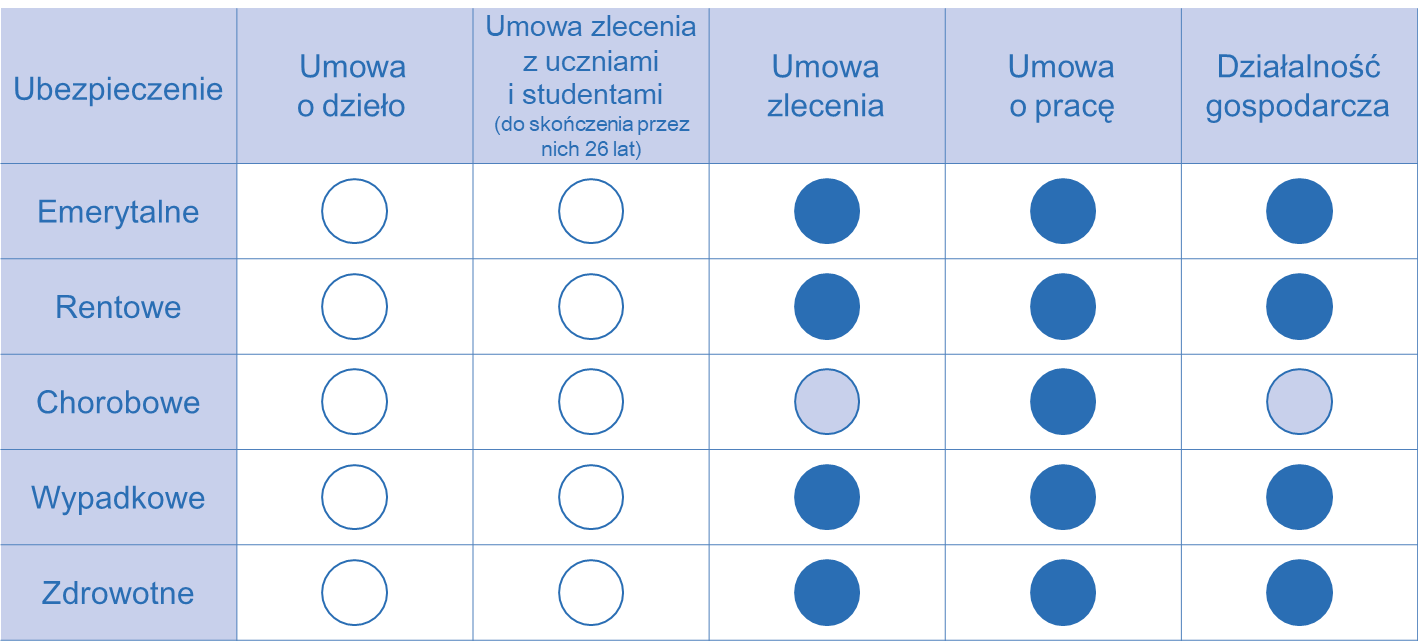 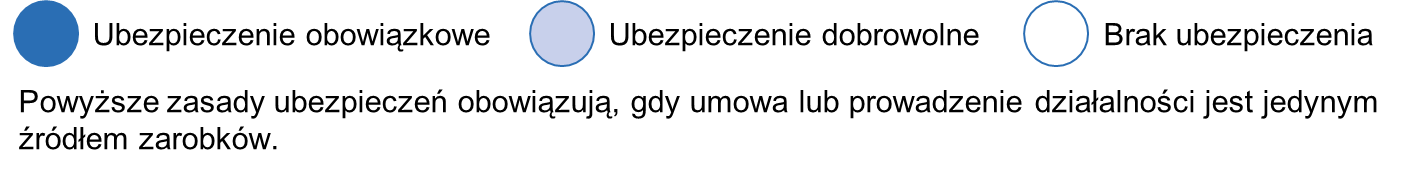 [Speaker Notes: Slajd z treścią wariant z krótkim tytułem, układ poziomy. W szablonie zamieszczono kilka podstawowych układów kompozycji treści (slajdy 4-7). Do tworzenia slajdów zalecamy stosowanie zamieszczonych ramek zgodnie z ich opisem. W razie konieczności (np. gdy trzeba zamieścić obszerną tabelę, skomplikowany wykres itp.) można zastosować pusty slajd 8. Elementy graficzne na dole i na górze slajdu („chorągiewki”) oraz logo ZUS są stałymi elementami szablonu i nie podlegają modyfikacji. Prosimy o zachowanie zastosowanej czcionki Calibri. Warto dostosować w tym względzie teksty i inne elementy wklejone z innych prezentacji czy np. z plików Worda.]
System ubezpieczeń społecznych
Stopy procentowe składek i zasady ich  finansowania
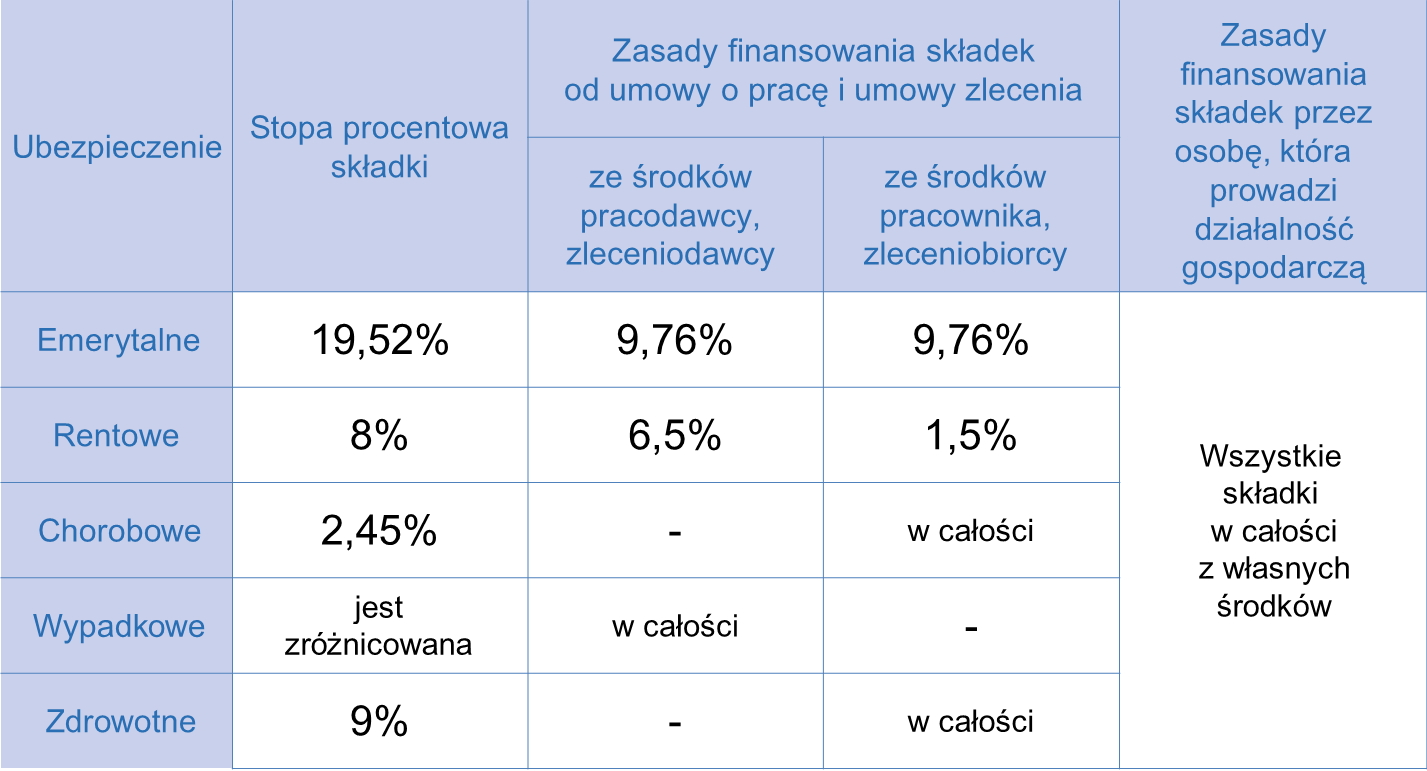 [Speaker Notes: Slajd z treścią wariant z krótkim tytułem, układ poziomy. W szablonie zamieszczono kilka podstawowych układów kompozycji treści (slajdy 4-7). Do tworzenia slajdów zalecamy stosowanie zamieszczonych ramek zgodnie z ich opisem. W razie konieczności (np. gdy trzeba zamieścić obszerną tabelę, skomplikowany wykres itp.) można zastosować pusty slajd 8. Elementy graficzne na dole i na górze slajdu („chorągiewki”) oraz logo ZUS są stałymi elementami szablonu i nie podlegają modyfikacji. Prosimy o zachowanie zastosowanej czcionki Calibri. Warto dostosować w tym względzie teksty i inne elementy wklejone z innych prezentacji czy np. z plików Worda.]
System ubezpieczeń społecznych
Gdzie trafia składka emerytalna
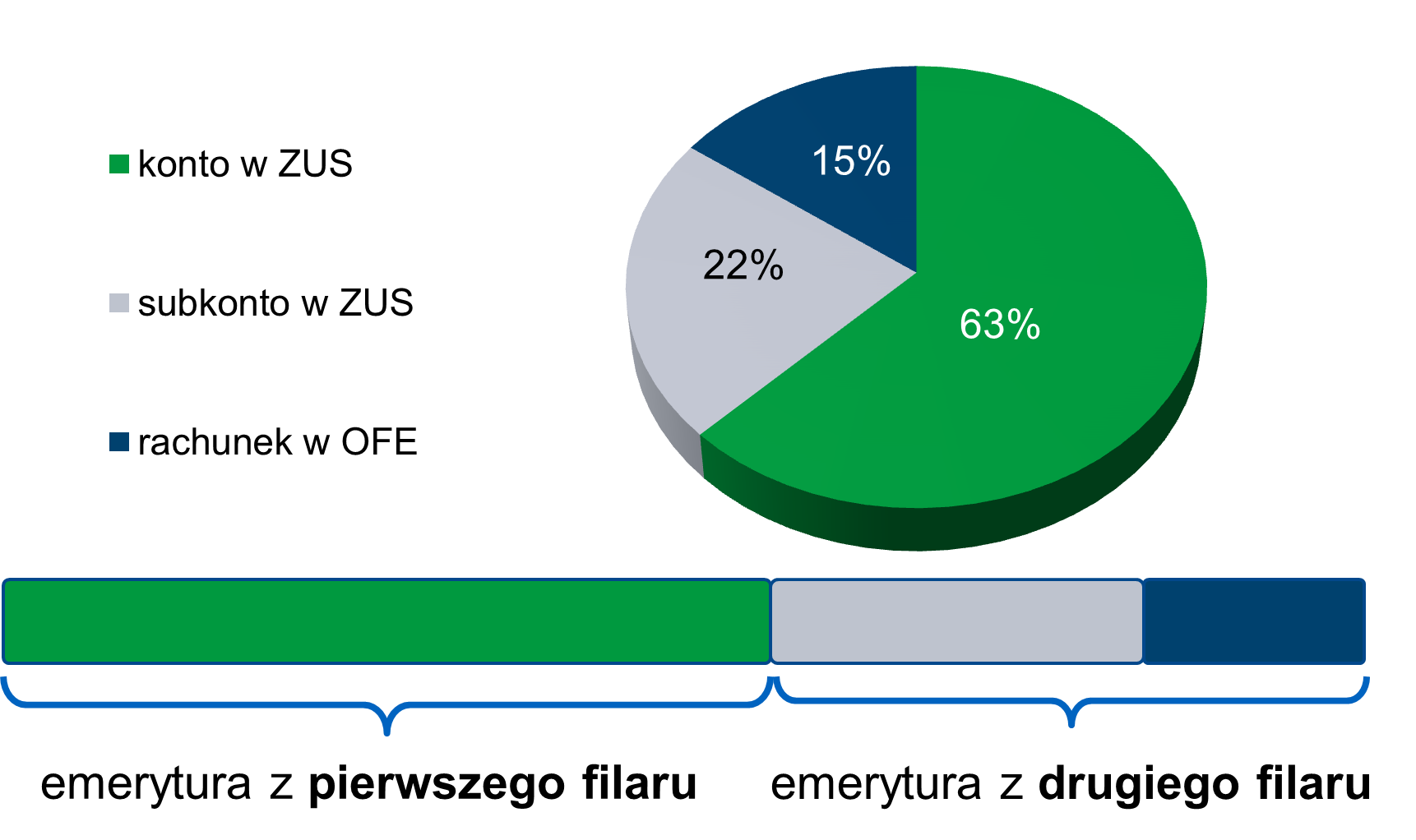 [Speaker Notes: Slajd z treścią wariant z krótkim tytułem, układ poziomy. W szablonie zamieszczono kilka podstawowych układów kompozycji treści (slajdy 4-7). Do tworzenia slajdów zalecamy stosowanie zamieszczonych ramek zgodnie z ich opisem. W razie konieczności (np. gdy trzeba zamieścić obszerną tabelę, skomplikowany wykres itp.) można zastosować pusty slajd 8. Elementy graficzne na dole i na górze slajdu („chorągiewki”) oraz logo ZUS są stałymi elementami szablonu i nie podlegają modyfikacji. Prosimy o zachowanie zastosowanej czcionki Calibri. Warto dostosować w tym względzie teksty i inne elementy wklejone z innych prezentacji czy np. z plików Worda.]
System ubezpieczeń społecznych
Rejestracja działalności gospodarczej
Działalność gospodarczą  zarejestrujesz w urzędzie gminy  lub miasta. Możesz też wysłać  elektronicznie wniosek o wpis do CEIDG. Zgłosisz się w ten sposób  także jako płatnik składek. 

Zrobisz  to na jednym wniosku CEIDG-1.


CEIDG to Centralna Ewidencja  i Informacja o Działalności  Gospodarczej, czyli spis  przedsiębiorców
[Speaker Notes: Slajd z treścią wariant z krótkim tytułem, układ poziomy. W szablonie zamieszczono kilka podstawowych układów kompozycji treści (slajdy 4-7). Do tworzenia slajdów zalecamy stosowanie zamieszczonych ramek zgodnie z ich opisem. W razie konieczności (np. gdy trzeba zamieścić obszerną tabelę, skomplikowany wykres itp.) można zastosować pusty slajd 8. Elementy graficzne na dole i na górze slajdu („chorągiewki”) oraz logo ZUS są stałymi elementami szablonu i nie podlegają modyfikacji. Prosimy o zachowanie zastosowanej czcionki Calibri. Warto dostosować w tym względzie teksty i inne elementy wklejone z innych prezentacji czy np. z plików Worda.]
System ubezpieczeń społecznych
Zgłoszenie do ubezpieczeń
Przy rejestracji firmy w urzędzie gminy lub miasta (wraz z wnioskiem CEIDG-1) możesz też złożyć odpowiednie  dokumenty i zgłosić:
siebie do ubezpieczeń społecznych i ubezpieczenia  zdrowotnego (lub tylko do ubezpieczenia zdrowotnego
członków swojej rodziny do ubezpieczenia zdrowotnego;
zatrudnione osoby, m.in. pracowników, zleceniobiorców, osoby  współpracujące, do ubezpieczeń społecznych i ubezpieczenia  zdrowotnego albo tylko do ubezpieczenia zdrowotnego;
członków rodziny zatrudnionych osób do ubezpieczenia  zdrowotnego.
Możesz to również zrobić bezpośrednio w placówce ZUS,  listownie albo elektronicznie (przez program Płatnik lub  aplikację e-Płatnik).
[Speaker Notes: Slajd z treścią wariant z krótkim tytułem, układ poziomy. W szablonie zamieszczono kilka podstawowych układów kompozycji treści (slajdy 4-7). Do tworzenia slajdów zalecamy stosowanie zamieszczonych ramek zgodnie z ich opisem. W razie konieczności (np. gdy trzeba zamieścić obszerną tabelę, skomplikowany wykres itp.) można zastosować pusty slajd 8. Elementy graficzne na dole i na górze slajdu („chorągiewki”) oraz logo ZUS są stałymi elementami szablonu i nie podlegają modyfikacji. Prosimy o zachowanie zastosowanej czcionki Calibri. Warto dostosować w tym względzie teksty i inne elementy wklejone z innych prezentacji czy np. z plików Worda.]
System ubezpieczeń społecznych
Składki przedsiębiorcy
Składki na ubezpieczenia społeczne będziesz naliczać za siebie od 60% przeciętnego wynagrodzenia.   

Jeśli jednak spełnisz warunki określone w przepisach,  możesz skorzystać z:
ulgi na start;
preferencyjnych składek;
małego ZUS+.

Jeśli będziesz korzystać z ulg, musisz liczyć się z konsekwencjami – będziesz mieć niższe świadczenia z ubezpieczeń społecznych lub w ogóle ich nie dostaniesz.
[Speaker Notes: Slajd z treścią wariant z krótkim tytułem, układ poziomy. W szablonie zamieszczono kilka podstawowych układów kompozycji treści (slajdy 4-7). Do tworzenia slajdów zalecamy stosowanie zamieszczonych ramek zgodnie z ich opisem. W razie konieczności (np. gdy trzeba zamieścić obszerną tabelę, skomplikowany wykres itp.) można zastosować pusty slajd 8. Elementy graficzne na dole i na górze slajdu („chorągiewki”) oraz logo ZUS są stałymi elementami szablonu i nie podlegają modyfikacji. Prosimy o zachowanie zastosowanej czcionki Calibri. Warto dostosować w tym względzie teksty i inne elementy wklejone z innych prezentacji czy np. z plików Worda.]
System ubezpieczeń społecznych
Przedsiębiorca płaci całość sam
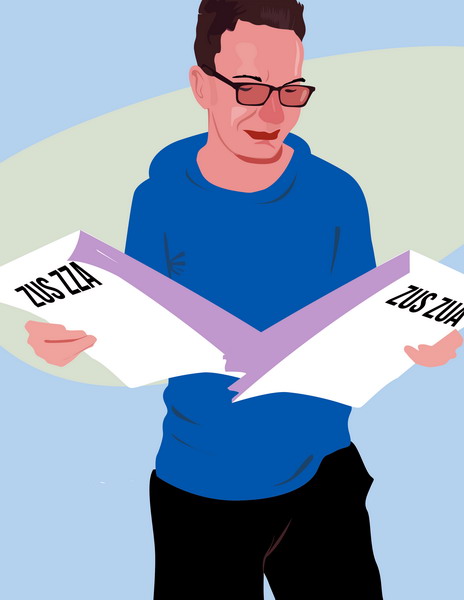 Osoba prowadząca jednoosobową działalność gospodarczą sama opłaca całość swoich składek ubezpieczeniowych.
[Speaker Notes: Slajd z treścią wariant z krótkim tytułem, układ poziomy. W szablonie zamieszczono kilka podstawowych układów kompozycji treści (slajdy 4-7). Do tworzenia slajdów zalecamy stosowanie zamieszczonych ramek zgodnie z ich opisem. W razie konieczności (np. gdy trzeba zamieścić obszerną tabelę, skomplikowany wykres itp.) można zastosować pusty slajd 8. Elementy graficzne na dole i na górze slajdu („chorągiewki”) oraz logo ZUS są stałymi elementami szablonu i nie podlegają modyfikacji. Prosimy o zachowanie zastosowanej czcionki Calibri. Warto dostosować w tym względzie teksty i inne elementy wklejone z innych prezentacji czy np. z plików Worda.]
System ubezpieczeń społecznych
Podstawa wymiaru składek na ubezpieczenia społeczne dla osób prowadzących pozarolniczą działalność
Aktualna wysokość składek na ubezpieczenia społeczne dla osoby prowadzącej działalność gospodarczą – korzystających z ulgi na zasadach preferencyjnych (podstawa wymiaru stanowi 30% minimalnego wynagrodzenia
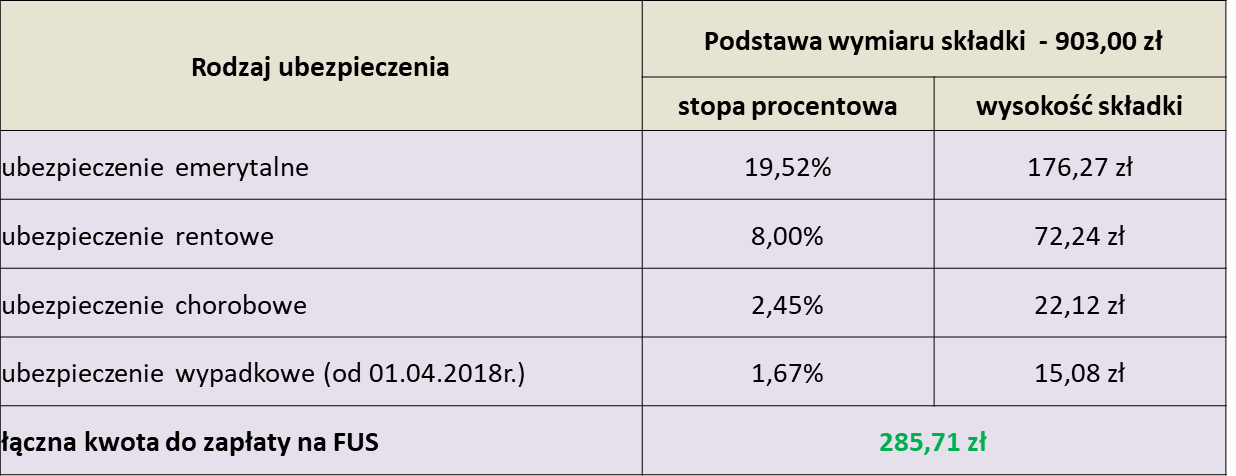 [Speaker Notes: Slajd z treścią wariant z krótkim tytułem, układ poziomy. W szablonie zamieszczono kilka podstawowych układów kompozycji treści (slajdy 4-7). Do tworzenia slajdów zalecamy stosowanie zamieszczonych ramek zgodnie z ich opisem. W razie konieczności (np. gdy trzeba zamieścić obszerną tabelę, skomplikowany wykres itp.) można zastosować pusty slajd 8. Elementy graficzne na dole i na górze slajdu („chorągiewki”) oraz logo ZUS są stałymi elementami szablonu i nie podlegają modyfikacji. Prosimy o zachowanie zastosowanej czcionki Calibri. Warto dostosować w tym względzie teksty i inne elementy wklejone z innych prezentacji czy np. z plików Worda.]
System ubezpieczeń społecznych
Podstawa wymiaru składek na ubezpieczenia społeczne  dla osób prowadzących pozarolniczą działalność
Aktualna wysokość składek na ubezpieczenia społeczne, Fundusz Pracy dla osoby prowadzącej działalność gospodarczą – na zasadach ogólnych (podstawa wymiaru składek na ubezpieczenia społeczne stanowi 60% prognozowanego przeciętnego wynagrodzenia miesięcznego)
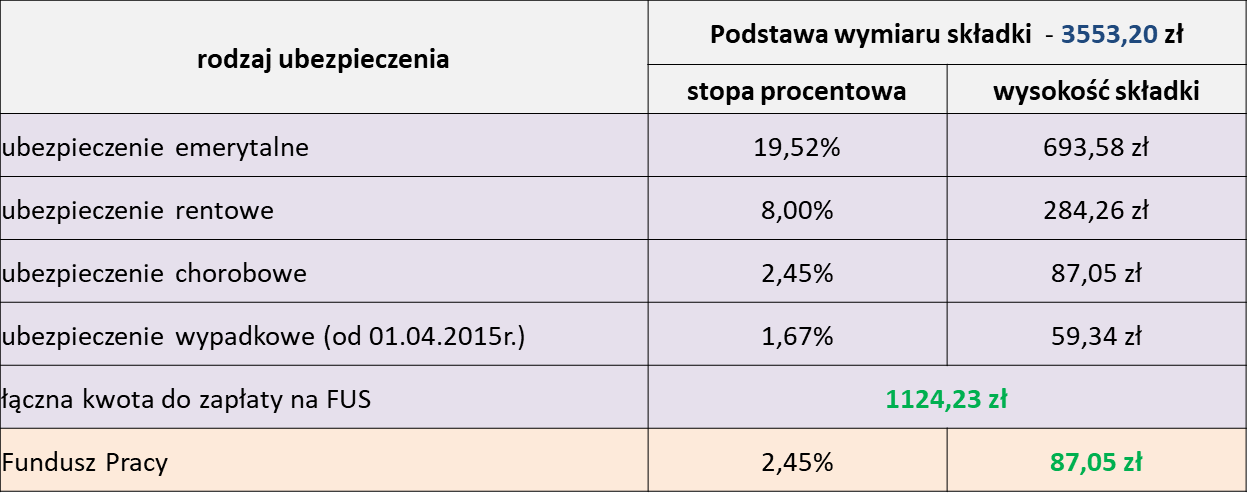 [Speaker Notes: Slajd z treścią wariant z krótkim tytułem, układ poziomy. W szablonie zamieszczono kilka podstawowych układów kompozycji treści (slajdy 4-7). Do tworzenia slajdów zalecamy stosowanie zamieszczonych ramek zgodnie z ich opisem. W razie konieczności (np. gdy trzeba zamieścić obszerną tabelę, skomplikowany wykres itp.) można zastosować pusty slajd 8. Elementy graficzne na dole i na górze slajdu („chorągiewki”) oraz logo ZUS są stałymi elementami szablonu i nie podlegają modyfikacji. Prosimy o zachowanie zastosowanej czcionki Calibri. Warto dostosować w tym względzie teksty i inne elementy wklejone z innych prezentacji czy np. z plików Worda.]
System ubezpieczeń społecznych
Zasiłek chorobowy
Zasiłek chorobowy otrzymasz zamiast pensji, gdy będziesz chorować i korzystać ze zwolnienia lekarskiego

Maksymalny okres wypłaty  zasiłku chorobowego wynosi:
182 dni;
270 dni – jeśli Twoja  niezdolność do pracy  wystąpi w czasie ciąży  albo będzie spowodowana  gruźlicą.
[Speaker Notes: Slajd z treścią wariant z krótkim tytułem, układ poziomy. W szablonie zamieszczono kilka podstawowych układów kompozycji treści (slajdy 4-7). Do tworzenia slajdów zalecamy stosowanie zamieszczonych ramek zgodnie z ich opisem. W razie konieczności (np. gdy trzeba zamieścić obszerną tabelę, skomplikowany wykres itp.) można zastosować pusty slajd 8. Elementy graficzne na dole i na górze slajdu („chorągiewki”) oraz logo ZUS są stałymi elementami szablonu i nie podlegają modyfikacji. Prosimy o zachowanie zastosowanej czcionki Calibri. Warto dostosować w tym względzie teksty i inne elementy wklejone z innych prezentacji czy np. z plików Worda.]
System ubezpieczeń społecznych
Świadczenie rehabilitacyjne
Przysługuje po wykorzystaniu zasiłku chorobowego,
gdy jesteś nadal niezdolny do pracy.

Lekarz orzecznik wydaje orzeczenie o niezdolności do pracy na okres nie dłuższy  niż 12 miesięcy
[Speaker Notes: Slajd z treścią wariant z krótkim tytułem, układ poziomy. W szablonie zamieszczono kilka podstawowych układów kompozycji treści (slajdy 4-7). Do tworzenia slajdów zalecamy stosowanie zamieszczonych ramek zgodnie z ich opisem. W razie konieczności (np. gdy trzeba zamieścić obszerną tabelę, skomplikowany wykres itp.) można zastosować pusty slajd 8. Elementy graficzne na dole i na górze slajdu („chorągiewki”) oraz logo ZUS są stałymi elementami szablonu i nie podlegają modyfikacji. Prosimy o zachowanie zastosowanej czcionki Calibri. Warto dostosować w tym względzie teksty i inne elementy wklejone z innych prezentacji czy np. z plików Worda.]
System ubezpieczeń społecznych
Zasiłek macierzyński
Zasiłek macierzyński otrzymasz, jeśli urodzisz dziecko albo przyjmiesz je na wychowanie.

Okres wypłaty zasiłku będzie  zależał od liczby dzieci, które urodzisz podczas jednego  porodu lub jednocześnie  przyjmiesz na wychowanie.

Z zasiłku macierzyńskiego może  też skorzystać ubezpieczony  ojciec dziecka
[Speaker Notes: Slajd z treścią wariant z krótkim tytułem, układ poziomy. W szablonie zamieszczono kilka podstawowych układów kompozycji treści (slajdy 4-7). Do tworzenia slajdów zalecamy stosowanie zamieszczonych ramek zgodnie z ich opisem. W razie konieczności (np. gdy trzeba zamieścić obszerną tabelę, skomplikowany wykres itp.) można zastosować pusty slajd 8. Elementy graficzne na dole i na górze slajdu („chorągiewki”) oraz logo ZUS są stałymi elementami szablonu i nie podlegają modyfikacji. Prosimy o zachowanie zastosowanej czcionki Calibri. Warto dostosować w tym względzie teksty i inne elementy wklejone z innych prezentacji czy np. z plików Worda.]
System ubezpieczeń społecznych
Zasiłek opiekuńczy
Zasiłek opiekuńczy otrzymasz, gdy będziesz opiekować się:
zdrowym dzieckiem w wieku do 8 lat (zamknięcie żłobka, przedszkola) lub chorym dzieckiem do 14 lat, w tym także dzieckiem niepełnosprawnym w tym wieku(60 dni w roku kalendarzowym)
chorym dzieckiem w wieku powyżej 14 lat lub innym chorym członkiem rodziny (np. małżonkiem, rodzicem), jeśli będziesz z nim mieszkać w czasie choroby(14 dni w roku  kalendarzowym)
[Speaker Notes: Slajd z treścią wariant z krótkim tytułem, układ poziomy. W szablonie zamieszczono kilka podstawowych układów kompozycji treści (slajdy 4-7). Do tworzenia slajdów zalecamy stosowanie zamieszczonych ramek zgodnie z ich opisem. W razie konieczności (np. gdy trzeba zamieścić obszerną tabelę, skomplikowany wykres itp.) można zastosować pusty slajd 8. Elementy graficzne na dole i na górze slajdu („chorągiewki”) oraz logo ZUS są stałymi elementami szablonu i nie podlegają modyfikacji. Prosimy o zachowanie zastosowanej czcionki Calibri. Warto dostosować w tym względzie teksty i inne elementy wklejone z innych prezentacji czy np. z plików Worda.]
System ubezpieczeń społecznych
Świadczenia z ubezpieczenia  wypadkowego
Zasiłek chorobowy, świadczenie rehabilitacyjne, rentę wypadkową możesz otrzymać, jeśli będziesz niezdolny do pracy  z powodu wypadku przy pracy lub choroby zawodowej.

Dodatkowo możesz otrzymać jednorazowe odszkodowanie, zwrot kosztów wyrobów medycznych, świadczeń stomatologicznych i szczepień ochronnych
[Speaker Notes: Slajd z treścią wariant z krótkim tytułem, układ poziomy. W szablonie zamieszczono kilka podstawowych układów kompozycji treści (slajdy 4-7). Do tworzenia slajdów zalecamy stosowanie zamieszczonych ramek zgodnie z ich opisem. W razie konieczności (np. gdy trzeba zamieścić obszerną tabelę, skomplikowany wykres itp.) można zastosować pusty slajd 8. Elementy graficzne na dole i na górze slajdu („chorągiewki”) oraz logo ZUS są stałymi elementami szablonu i nie podlegają modyfikacji. Prosimy o zachowanie zastosowanej czcionki Calibri. Warto dostosować w tym względzie teksty i inne elementy wklejone z innych prezentacji czy np. z plików Worda.]
System ubezpieczeń społecznych
Renta z tytułu niezdolności do pracy
Możesz ją otrzymać, jeśli dostaniesz orzeczenie o niezdolności do pracy (wydaje lekarz orzecznik ZUS).

Przyznanie renty zależy także od tego, czy:
stałeś się niezdolny do  pracy w trakcie okresu wymienionego w przepisach;
udowodnisz okresy składkowe i nieskładkowe – ich liczba  zależy od wieku, w którym stałeś się niezdolny do  pracy;
Nie masz prawa do emerytury z FUS i nie spełniasz warunków, by ją uzyskać.
[Speaker Notes: Slajd z treścią wariant z krótkim tytułem, układ poziomy. W szablonie zamieszczono kilka podstawowych układów kompozycji treści (slajdy 4-7). Do tworzenia slajdów zalecamy stosowanie zamieszczonych ramek zgodnie z ich opisem. W razie konieczności (np. gdy trzeba zamieścić obszerną tabelę, skomplikowany wykres itp.) można zastosować pusty slajd 8. Elementy graficzne na dole i na górze slajdu („chorągiewki”) oraz logo ZUS są stałymi elementami szablonu i nie podlegają modyfikacji. Prosimy o zachowanie zastosowanej czcionki Calibri. Warto dostosować w tym względzie teksty i inne elementy wklejone z innych prezentacji czy np. z plików Worda.]
System ubezpieczeń społecznych
niepełnosprawność

≠niezdolność do pracy
[Speaker Notes: Slajd z treścią wariant z krótkim tytułem, układ poziomy. W szablonie zamieszczono kilka podstawowych układów kompozycji treści (slajdy 4-7). Do tworzenia slajdów zalecamy stosowanie zamieszczonych ramek zgodnie z ich opisem. W razie konieczności (np. gdy trzeba zamieścić obszerną tabelę, skomplikowany wykres itp.) można zastosować pusty slajd 8. Elementy graficzne na dole i na górze slajdu („chorągiewki”) oraz logo ZUS są stałymi elementami szablonu i nie podlegają modyfikacji. Prosimy o zachowanie zastosowanej czcionki Calibri. Warto dostosować w tym względzie teksty i inne elementy wklejone z innych prezentacji czy np. z plików Worda.]
System ubezpieczeń społecznych
Renta rodzinna
Możesz ją otrzymać, gdy jesteś członkiem rodziny osoby  zmarłej, która w chwili śmierci:

miała prawo do emerytury lub renty z tytułu niezdolności do pracy;
mogłaby otrzymać emeryturę lub rentę, bo spełniała  warunki, by ją uzyskać;
pobierała zasiłek przedemerytalny, świadczenie  przedemerytalne lub nauczycielskie świadczenie  kompensacyjne.
[Speaker Notes: Slajd z treścią wariant z krótkim tytułem, układ poziomy. W szablonie zamieszczono kilka podstawowych układów kompozycji treści (slajdy 4-7). Do tworzenia slajdów zalecamy stosowanie zamieszczonych ramek zgodnie z ich opisem. W razie konieczności (np. gdy trzeba zamieścić obszerną tabelę, skomplikowany wykres itp.) można zastosować pusty slajd 8. Elementy graficzne na dole i na górze slajdu („chorągiewki”) oraz logo ZUS są stałymi elementami szablonu i nie podlegają modyfikacji. Prosimy o zachowanie zastosowanej czcionki Calibri. Warto dostosować w tym względzie teksty i inne elementy wklejone z innych prezentacji czy np. z plików Worda.]
System ubezpieczeń społecznych
Zasiłek pogrzebowy
Otrzymasz go, jeśli pokryjesz koszty pogrzebu: 

osoby ubezpieczonej, np. pracownika;
osoby, która pobierała  wypłacane przez ZUS  świadczenie, np. emeryturę;
członka rodziny osoby  ubezpieczonej albo emeryta  lub rencisty.
[Speaker Notes: Slajd z treścią wariant z krótkim tytułem, układ poziomy. W szablonie zamieszczono kilka podstawowych układów kompozycji treści (slajdy 4-7). Do tworzenia slajdów zalecamy stosowanie zamieszczonych ramek zgodnie z ich opisem. W razie konieczności (np. gdy trzeba zamieścić obszerną tabelę, skomplikowany wykres itp.) można zastosować pusty slajd 8. Elementy graficzne na dole i na górze slajdu („chorągiewki”) oraz logo ZUS są stałymi elementami szablonu i nie podlegają modyfikacji. Prosimy o zachowanie zastosowanej czcionki Calibri. Warto dostosować w tym względzie teksty i inne elementy wklejone z innych prezentacji czy np. z plików Worda.]
System ubezpieczeń społecznych
Świadczenia z ubezpieczenia  emerytalnego
Emerytura ma zabezpieczyć 
Twój byt na starość, gdy z powodu wieku nie będziesz 
już mógł lub chciał pracować.
[Speaker Notes: Slajd z treścią wariant z krótkim tytułem, układ poziomy. W szablonie zamieszczono kilka podstawowych układów kompozycji treści (slajdy 4-7). Do tworzenia slajdów zalecamy stosowanie zamieszczonych ramek zgodnie z ich opisem. W razie konieczności (np. gdy trzeba zamieścić obszerną tabelę, skomplikowany wykres itp.) można zastosować pusty slajd 8. Elementy graficzne na dole i na górze slajdu („chorągiewki”) oraz logo ZUS są stałymi elementami szablonu i nie podlegają modyfikacji. Prosimy o zachowanie zastosowanej czcionki Calibri. Warto dostosować w tym względzie teksty i inne elementy wklejone z innych prezentacji czy np. z plików Worda.]
System ubezpieczeń społecznych
Wiek emerytalny w Polsce
Kobiety mogą przejść na emeryturę, gdy skończą 60 lat, a mężczyźni – 65 lat.

Możesz wystąpić o emeryturę  zaraz po osiągnięciu tego wieku
– to prawo, a nie obowiązek.
[Speaker Notes: Slajd z treścią wariant z krótkim tytułem, układ poziomy. W szablonie zamieszczono kilka podstawowych układów kompozycji treści (slajdy 4-7). Do tworzenia slajdów zalecamy stosowanie zamieszczonych ramek zgodnie z ich opisem. W razie konieczności (np. gdy trzeba zamieścić obszerną tabelę, skomplikowany wykres itp.) można zastosować pusty slajd 8. Elementy graficzne na dole i na górze slajdu („chorągiewki”) oraz logo ZUS są stałymi elementami szablonu i nie podlegają modyfikacji. Prosimy o zachowanie zastosowanej czcionki Calibri. Warto dostosować w tym względzie teksty i inne elementy wklejone z innych prezentacji czy np. z plików Worda.]
System ubezpieczeń społecznych
Wysokość emerytury
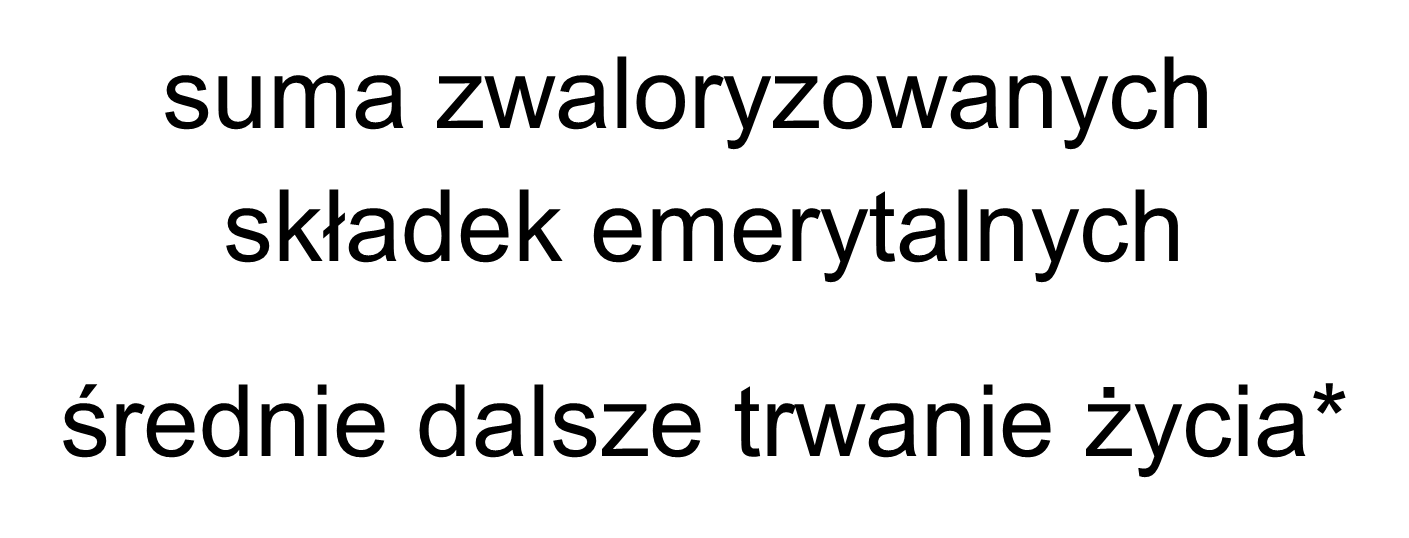 [Speaker Notes: Slajd z treścią wariant z krótkim tytułem, układ poziomy. W szablonie zamieszczono kilka podstawowych układów kompozycji treści (slajdy 4-7). Do tworzenia slajdów zalecamy stosowanie zamieszczonych ramek zgodnie z ich opisem. W razie konieczności (np. gdy trzeba zamieścić obszerną tabelę, skomplikowany wykres itp.) można zastosować pusty slajd 8. Elementy graficzne na dole i na górze slajdu („chorągiewki”) oraz logo ZUS są stałymi elementami szablonu i nie podlegają modyfikacji. Prosimy o zachowanie zastosowanej czcionki Calibri. Warto dostosować w tym względzie teksty i inne elementy wklejone z innych prezentacji czy np. z plików Worda.]
System ubezpieczeń społecznych
Platforma Usług Elektronicznych ZUS
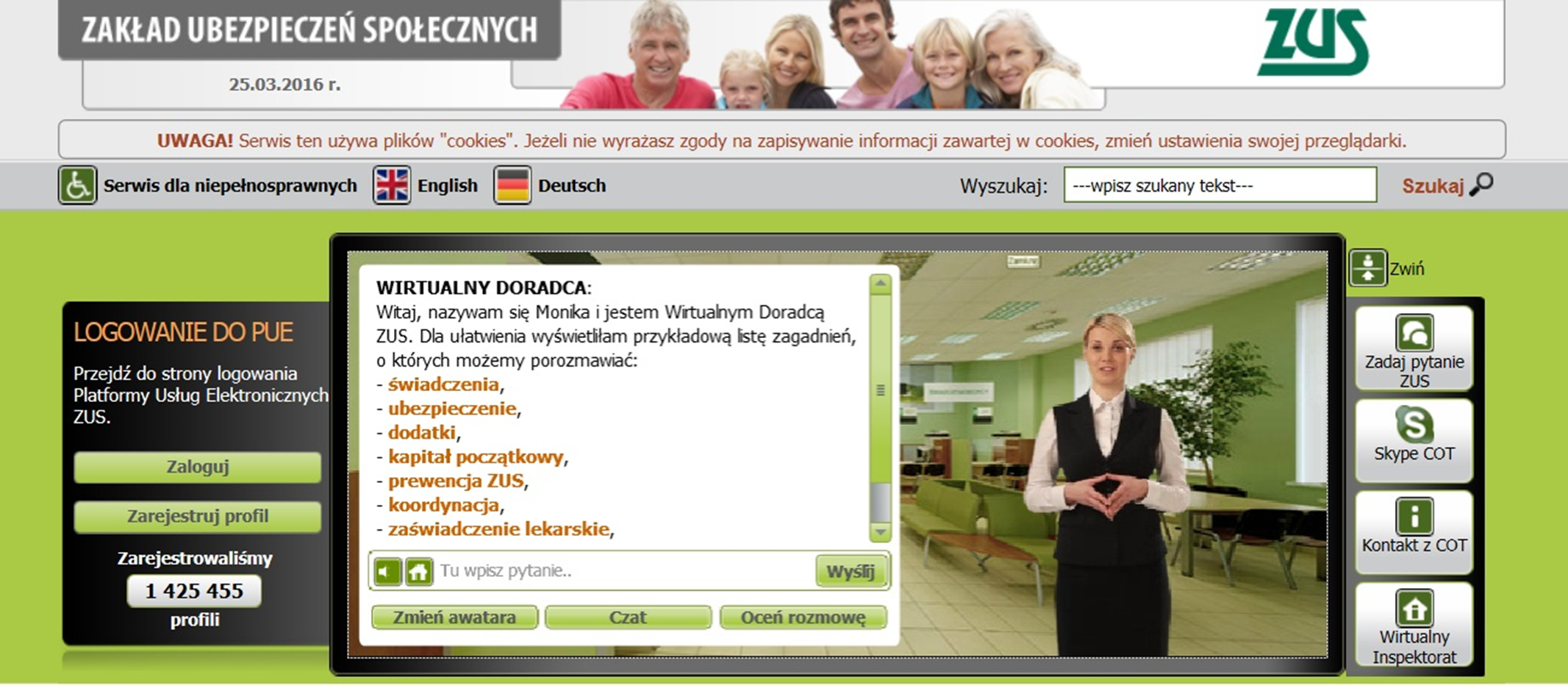 [Speaker Notes: Slajd z treścią wariant z krótkim tytułem, układ poziomy. W szablonie zamieszczono kilka podstawowych układów kompozycji treści (slajdy 4-7). Do tworzenia slajdów zalecamy stosowanie zamieszczonych ramek zgodnie z ich opisem. W razie konieczności (np. gdy trzeba zamieścić obszerną tabelę, skomplikowany wykres itp.) można zastosować pusty slajd 8. Elementy graficzne na dole i na górze slajdu („chorągiewki”) oraz logo ZUS są stałymi elementami szablonu i nie podlegają modyfikacji. Prosimy o zachowanie zastosowanej czcionki Calibri. Warto dostosować w tym względzie teksty i inne elementy wklejone z innych prezentacji czy np. z plików Worda.]
[Speaker Notes: Slajd końcowy. Treść pozdrowienia można zmienić we wzorcu: górne menu „Widok” > „Wzorzec slajdów”. Elementy graficzne („chorągiewki”) i logo ZUS są stałymi elementami szablonu i nie podlegają modyfikacji. Prosimy o zachowanie zastosowanej czcionki Calibri.]